Муниципальное бюджетное дошкольное образовательное учреждение – детский сад № 451
Городской конкурс по техническому творчеству                                   «Новогодние приключения механизмов»
        Номинация «Новогодний бал механизмов»
     «Новый год в нашем дворе»
         
                  Горюшина Есения
               Тимерясов Дамир
                      Цыбульский Георгий
                         Руководитель Крутикова Татьяна Викторовна
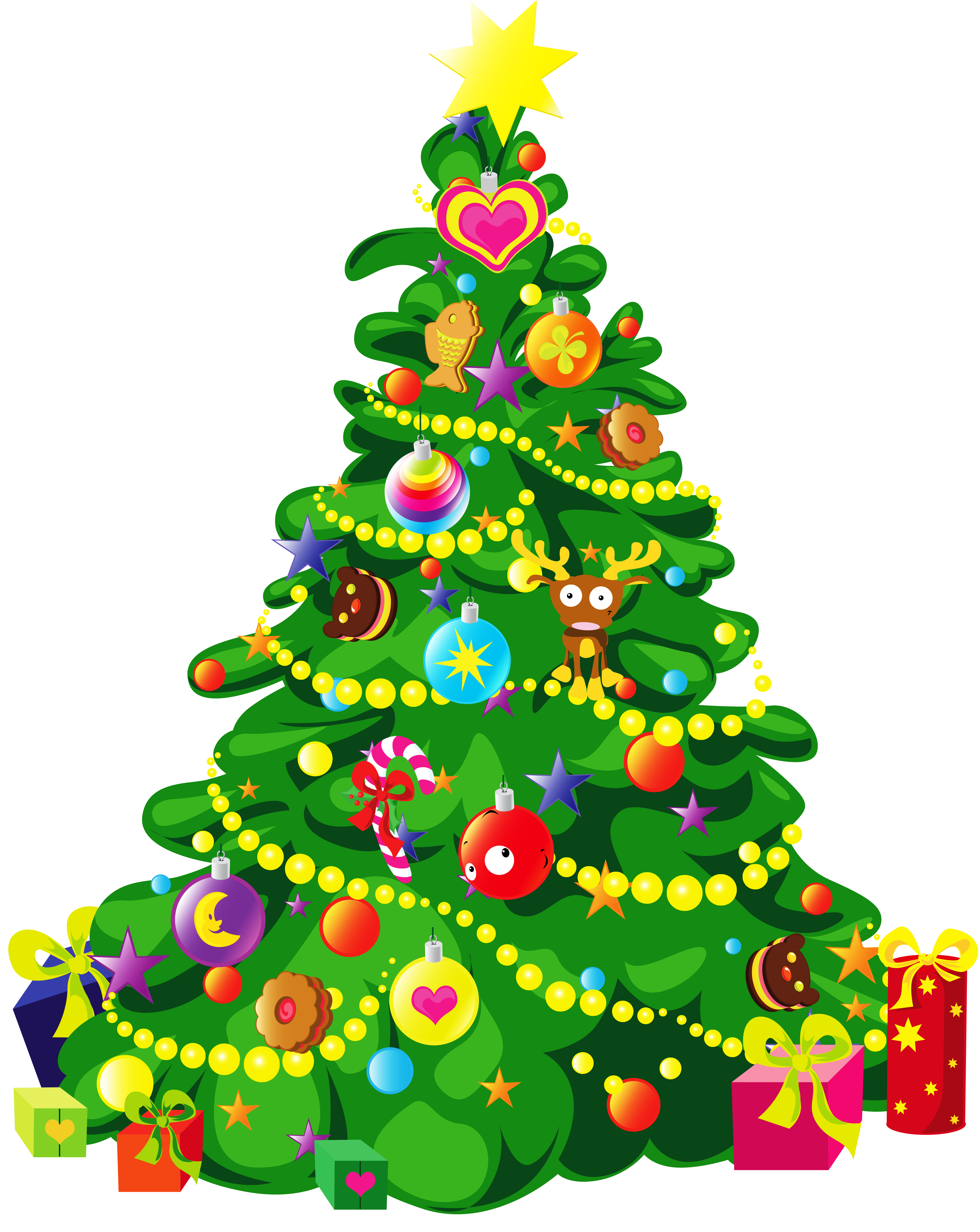 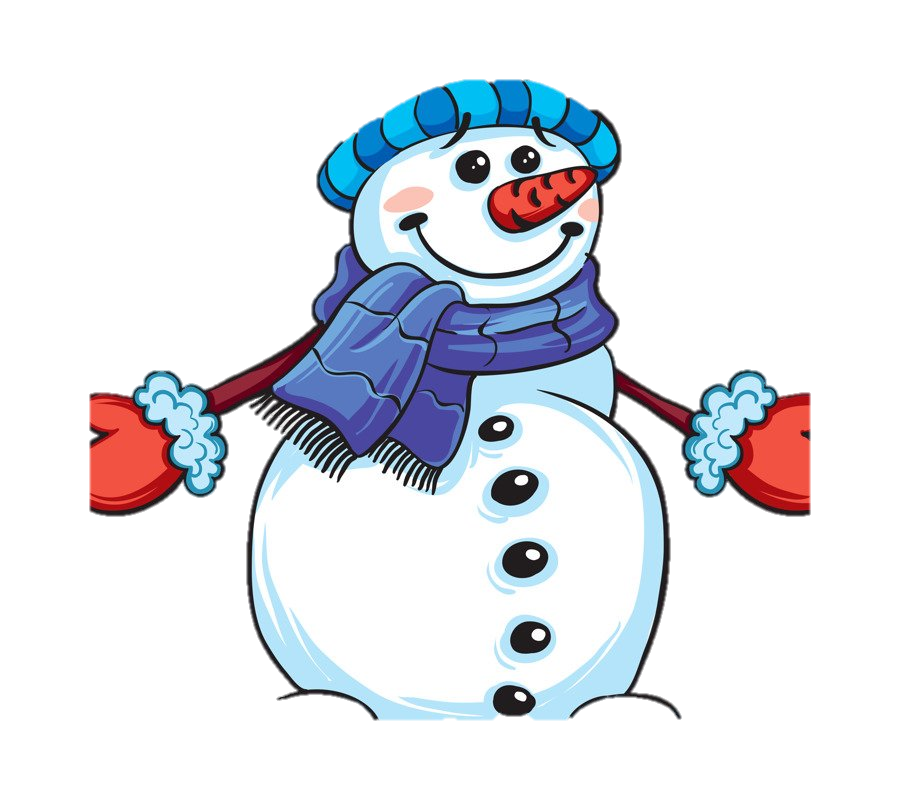 «Новый год в нашем дворе»
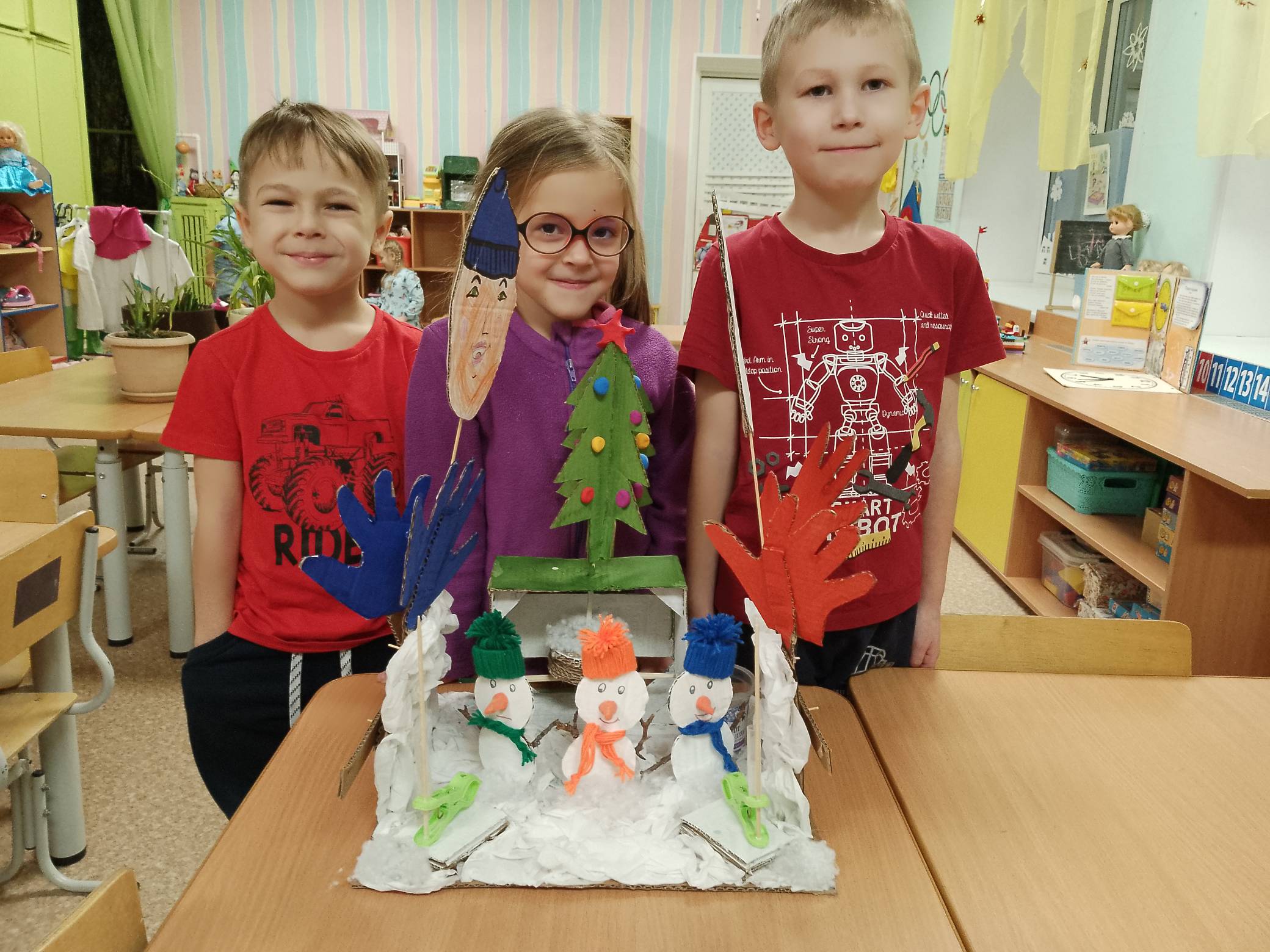 1
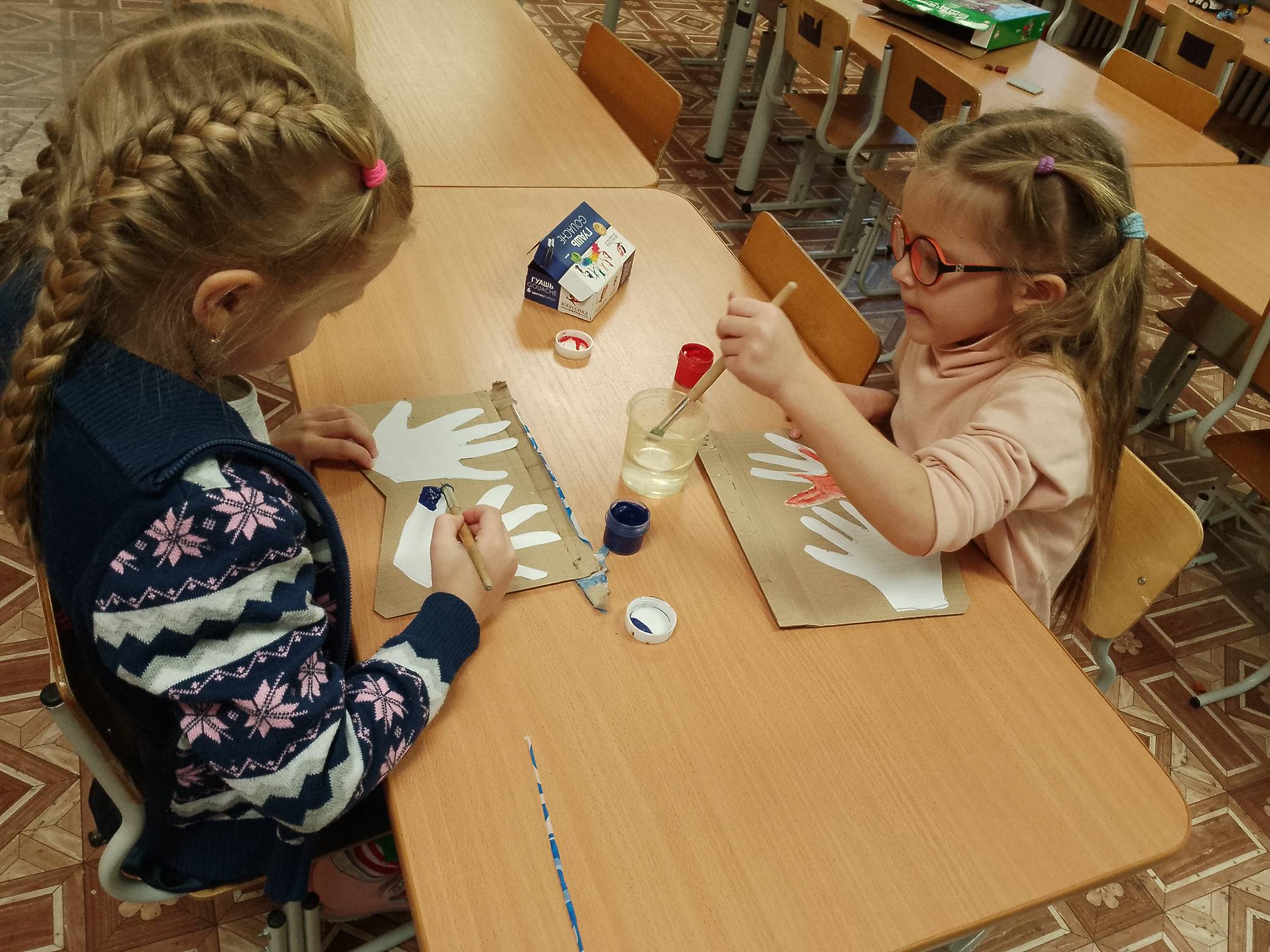 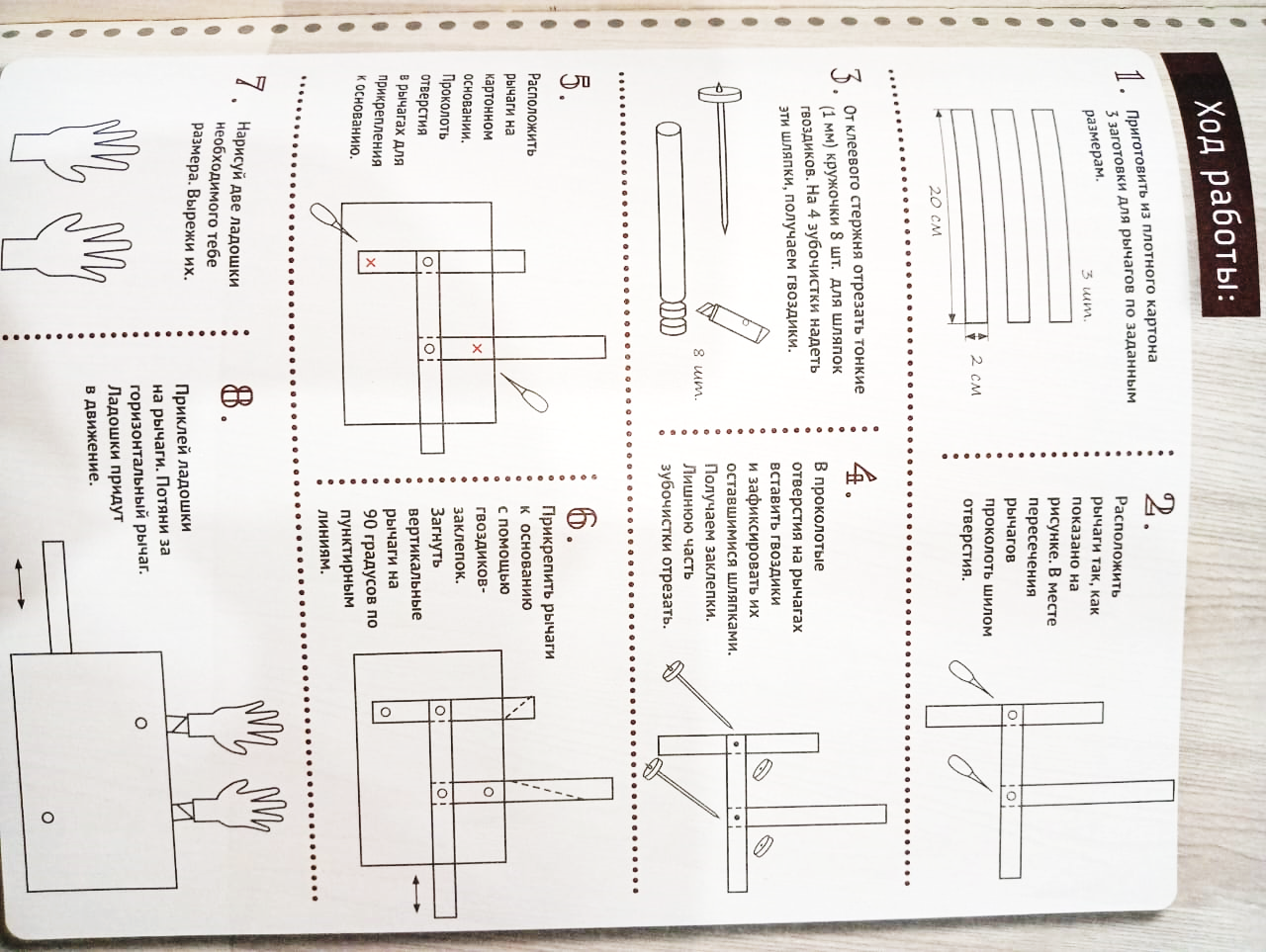 «Аплодисменты» (встречное движение, рычажная передача)
Белые снежинки, легкие пушинки,Словно искорки горят 
На ладонях у ребят.И мгновенно тают,Но не улетают.
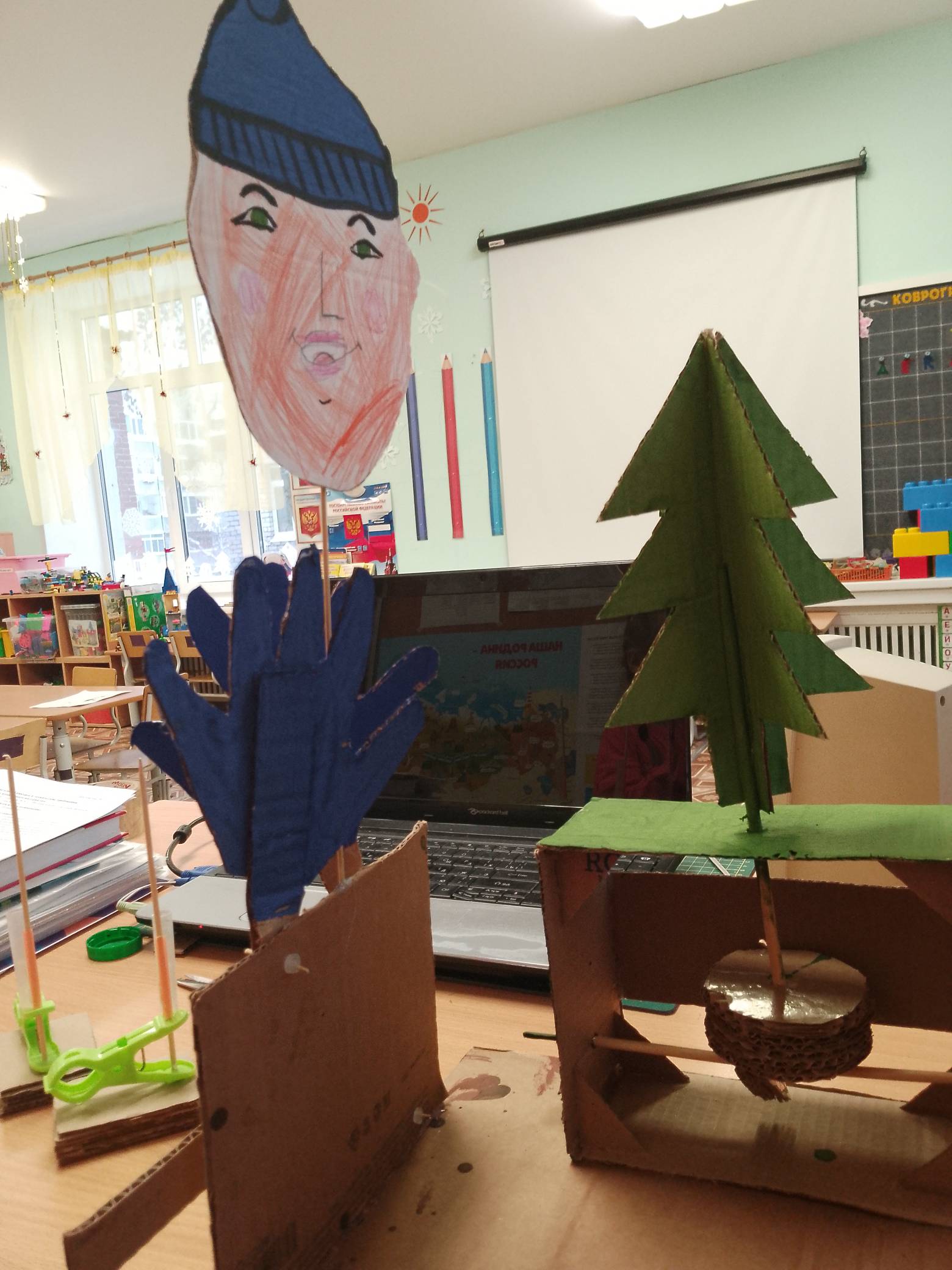 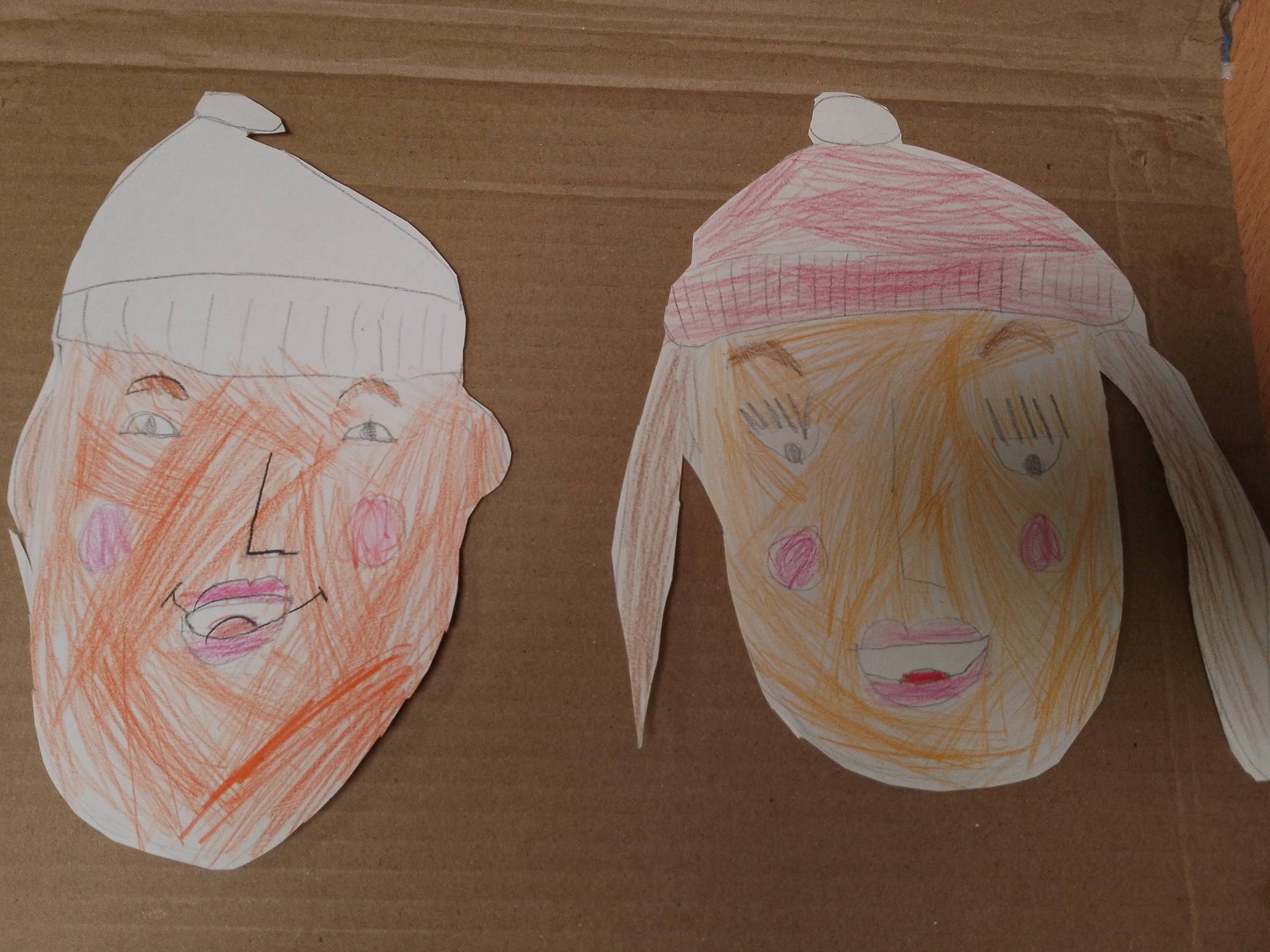 2
Подготовка  новогодней елочки с использованием кулачкового механизма
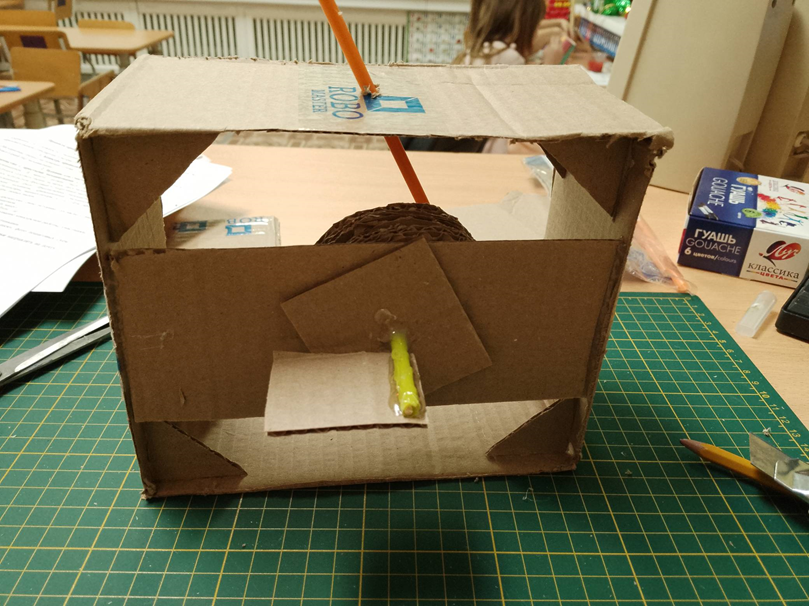 3
«Салют» сила упругости
Спасибо за внимание!